Мультимедійний алгоритм компонентного аналізу технічного об’єкту
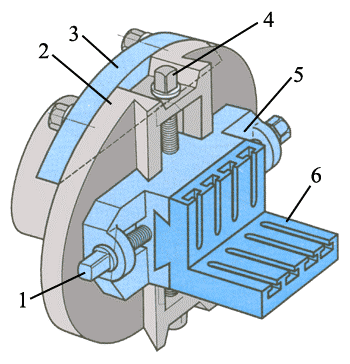 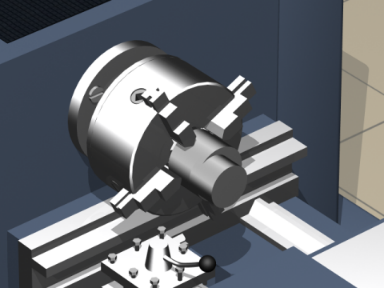 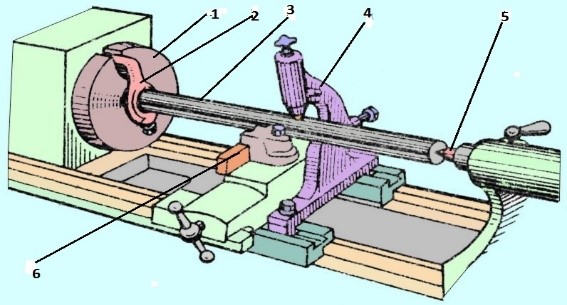 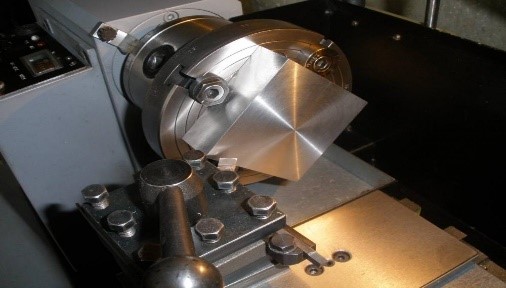